Hlutverk landspítalaAðalfundur LH 24.11.17
Páll Matthíasson
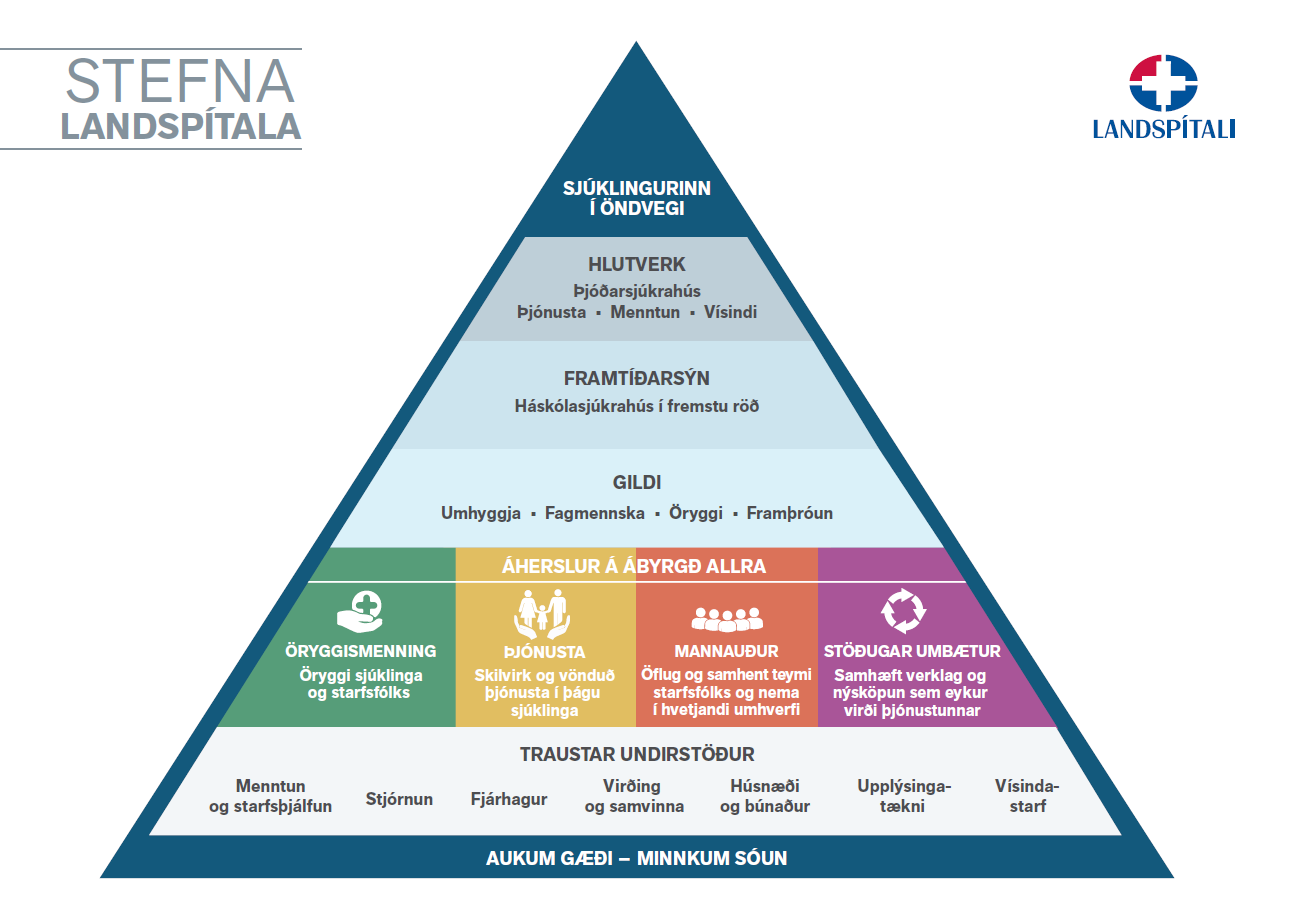 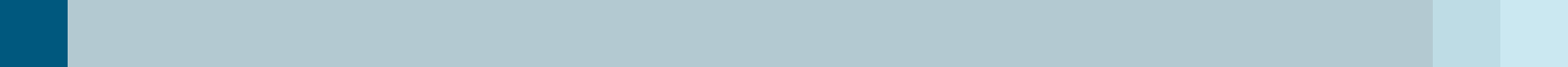 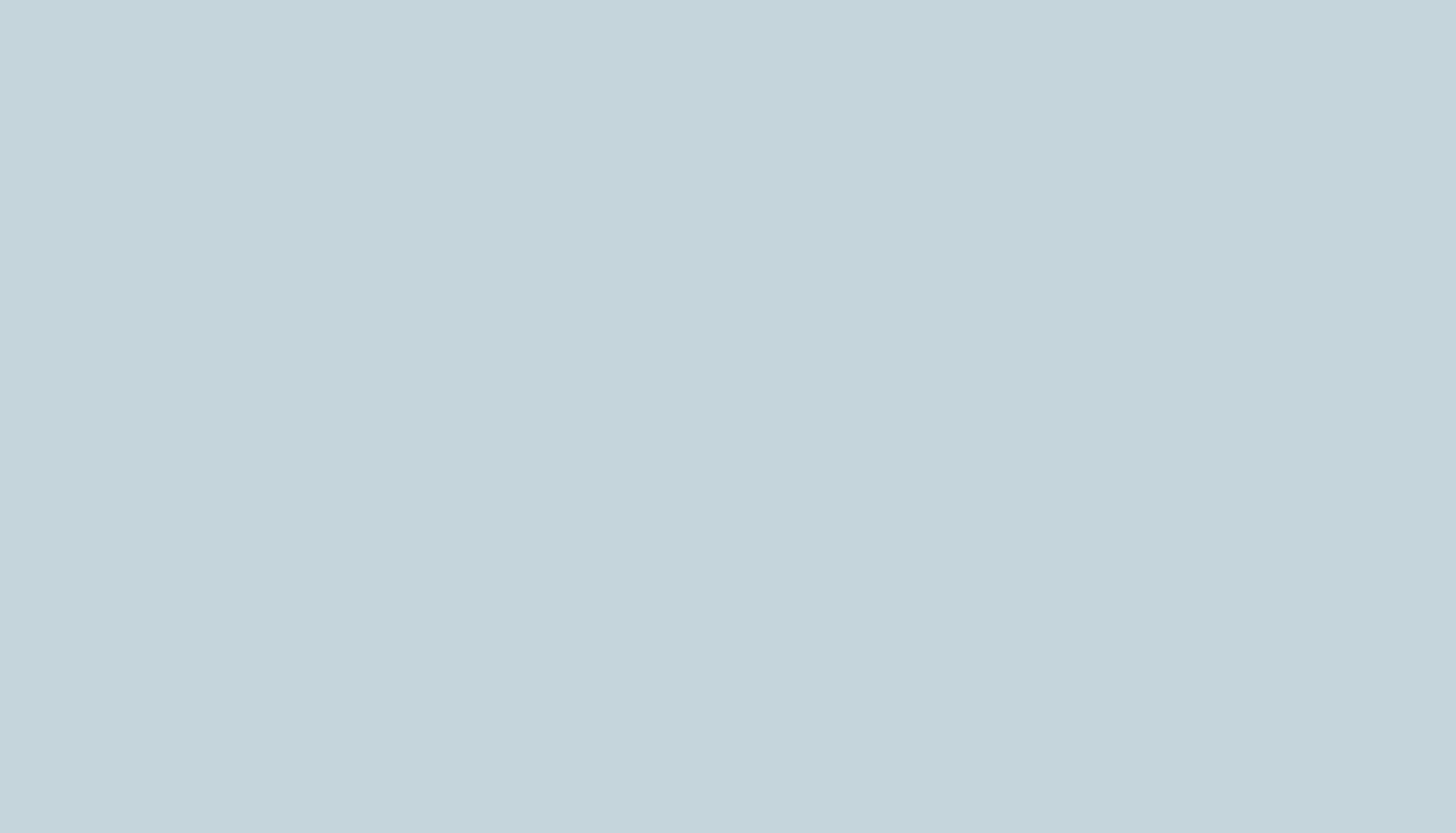 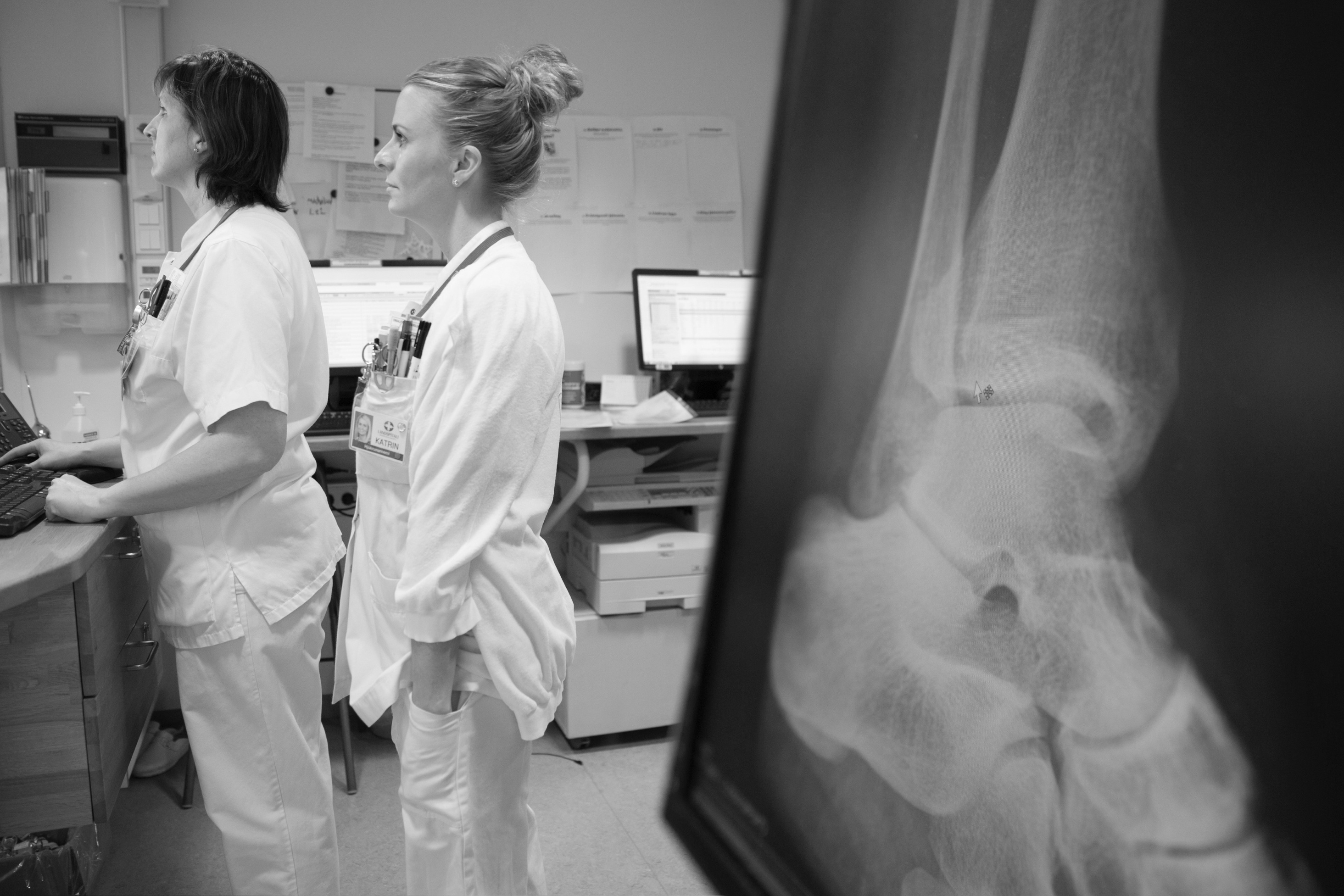 HLUTVERK
Landspítali hefur það þríþætta hlutverk; að veita heilbrigðisþjónustu, skapa nýja þekkingu með rannsóknum og kenna og þjálfa fólk til starfa. 

Landspítali er þjóðarsjúkrahús og eina háskólasjúkrahús landsins. Landspítali veitir bæði almenna og sérhæfða sjúkrahúsþjónustu.
 
Landspítali er vettvangur starfsnáms og sérmenntunar í heilbrigðisgreinum 
og rannsókna í heilbrigðisvísindum.
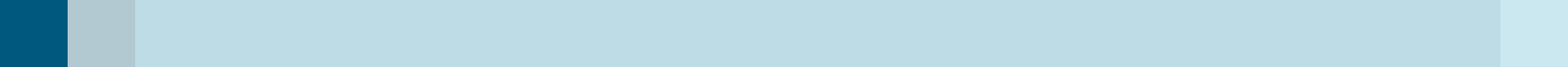 FRAMTÍÐARSÝN
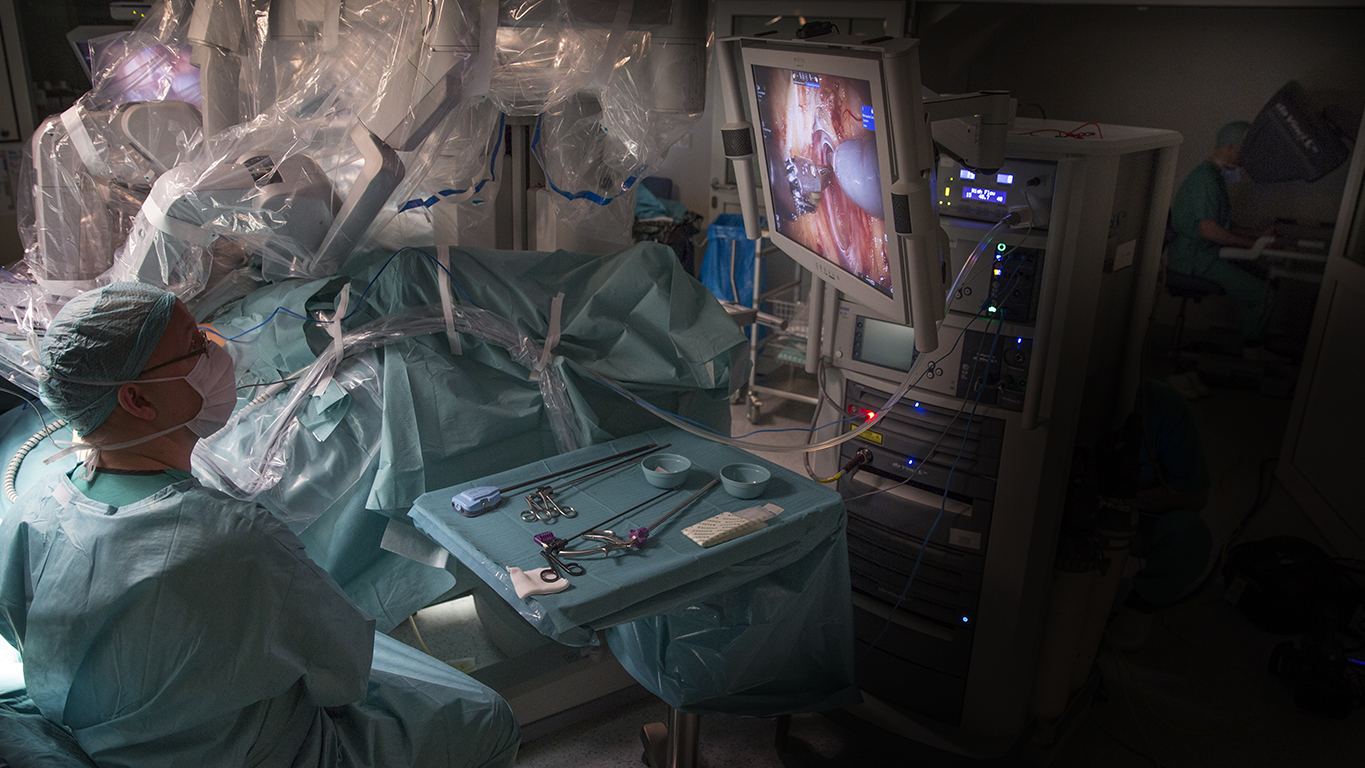 Markmið Landspítala er að vera háskólasjúkrahús í fremstu röð þar sem sjúklingurinn og öryggi hans og gæði þjónustu eru ávallt í öndvegi.  
Landspítali nýtir gagnreynda þekkingu á þjónustu, stjórnun og menntun. Þar er markvisst unnið að nýsköpun og þróun nýrrar þekkingar til að auka virði þjónustunnar.  Landspítali er öflugur bakhjarl heilbrigðisþjónustu um allt land.
Hlutverk landspítala skv heilbrigðislögum
V. kafli. Sérhæfð heilbrigðisþjónusta.   20. gr. Landspítali.
Landspítali er aðalsjúkrahús landsins og háskólasjúkrahús. 
Hann veitir sérhæfða sjúkrahúsþjónustu, m.a. á göngu- og dagdeildum, fyrir alla landsmenn og almenna sjúkrahúsþjónustu fyrir íbúa heilbrigðisumdæmis höfuðborgarsvæðisins. Hlutverk hans er að: 
 1. veita heilbrigðisþjónustu sem á hverjum tíma samræmist skyldu slíks sjúkrahúss, m.a. sérfræðiþjónustu í nær öllum viðurkenndum greinum læknisfræði, hjúkrunarfræði og eftir atvikum öðrum greinum heilbrigðisvísinda sem stundaðar eru hér á landi, með aðgengi að stoðdeildum og rannsóknadeildum, 
2. annast starfsnám háskólanema og framhaldsskólanema í heilbrigðisgreinum í grunn- og framhaldsnámi,
 3. stunda vísindarannsóknir á heilbrigðissviði, 
 4. veita háskólamenntuðum starfsmönnum sérmenntun í heilbrigðisgreinum, 
 5. gera fagfólki kleift að sinna fræðastörfum við Háskóla Íslands eða aðra háskóla og veita háskólamönnum aðstöðu til þess að sinna rannsóknum og öðrum störfum við sjúkrahúsið,
 6. starfrækja blóðbanka sem hefur með höndum blóðbankaþjónustu á landsvísu.
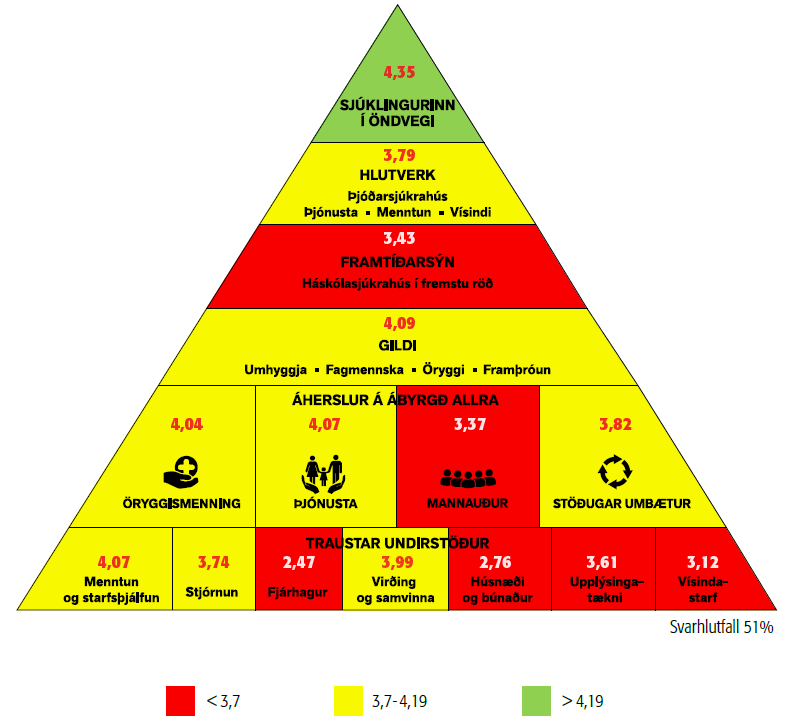 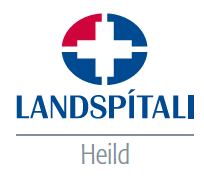 Stefnukönnun október 2017
LSH/Stefnumótun 2017/2018.     Hlutverk       þróunaráætlun        innviðir/mönnun
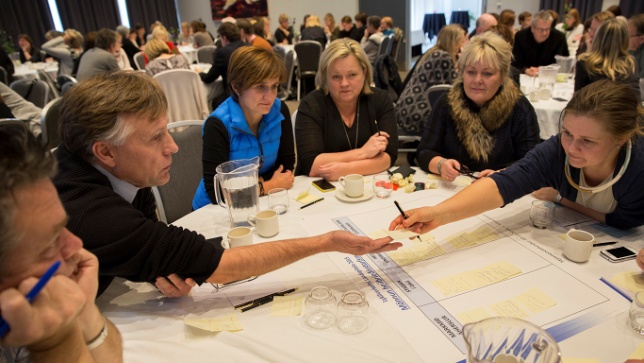 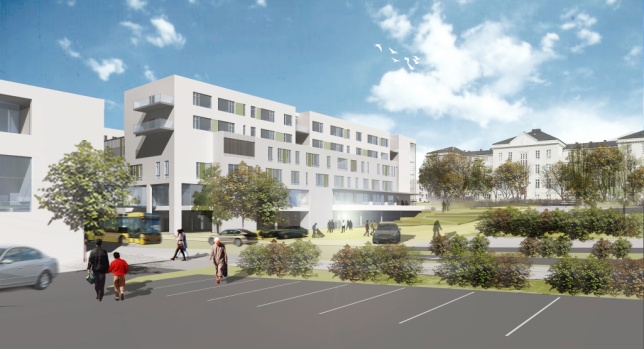 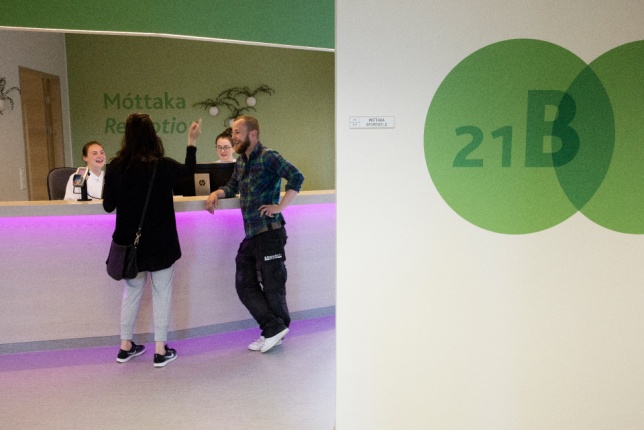 Skilgreina kjarnastarfsemi spítalans og þá þjónustu sem spítalinn á að veita
Heildaráætlun um þróun á starfsemi Landspítala til 2025
Heildaráætlun um uppbyggingu og nýtingu á öllu húsnæði Landspítala
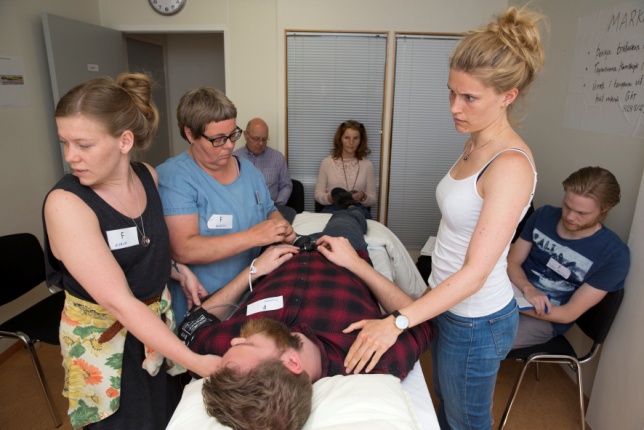 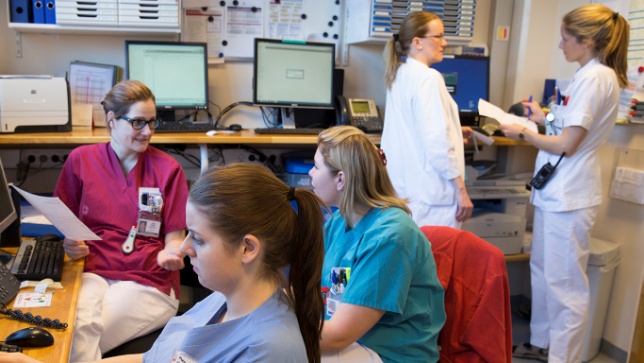 Áætlun um þörf fyrir nýliðun og þar með menntun einstakra starfsstétta í samvinnu við yfirvöld.
Innleiðing breyttrar fjár-mögnunar sem byggist á þjónustuþörf og framleiðni.
Heildar stefnumótunin
Verkefni Landspítala
a. Þjónusta sem skynsamlegt væri að auka og efla á LSH
b. Þjónusta sem LSH á ekki að veita eða draga verulega úr